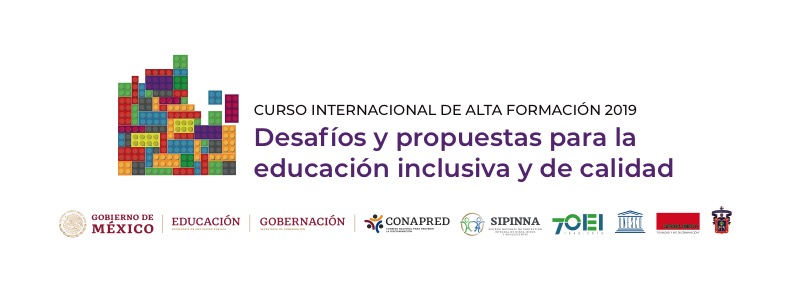 Octubre 2019 – Ciudad de México Oaxaca - Argentina
Desafíos en la formación docente para el desarrollo de capacidades profesionales para el  logro de una educación inclusiva y de calidad
Dra. Mónica Elisabeth Castilla 
Instituto Universitario de Inclusión Social y Educativa 
Mendoza
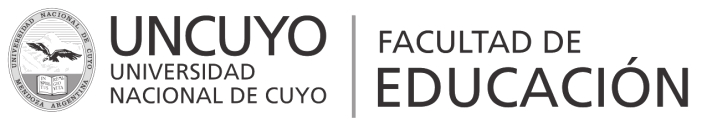 capacidades profesionales de la formación docente inicial
Las capacidades son construcciones complejas de saberes y formas de acción que permiten además de intervenir en situaciones educativas, comprenderlas e interpretarlas, para poder resolver problemas característicos de la docencia.

Se asocian con tareas propias de la docencia como enseñar y generar ambientes favorables para el aprendizaje, a través de acciones individuales o la participación en equipos institucionales.

Su desarrollo es evolutivo, y en la formación inicial se debe dar un primer nivel de apropiación que luego se perfeccionará en el puesto de trabajo, con la socialización profesional y las experiencias de formación continua
Práctica pedagógica construida

Práctica de mediación cultural reflexiva y crítica

Trabajo institucionalizado con autonomía y responsabilidad institucional

Profesión centrada en la enseñanza como acción intencional para la transmisión de la cultura y el conocimiento y el desarrollo de las  potencialidades y capacidades de los alumnos
El Consejo Federal de 
Educación de Argentina en su 
Res.24/2007 considera la docencia como
Capacidades generales y específicas
Dominar los saberes a enseñar
Seleccionar, organizar y jerarquizar saberes disciplinares
implica
Actuar de acuerdo con las características de los estudiantes
Conocer a los estudiantes en sus semejanzas y diferencias
implica
Dirigir la enseñanza y gestionar la clase
implica
Planificar y ejecutar estrategias didácticas con su evaluación
Intervenir en la dinámica grupal y organizar el trabajo escolar
Establecer pautas de funcionamiento que favorezcan el aprendizaje colaborativo
implica
Intervenir en el espacio institucional  y comunitario
implica
Desarrollar estrategias de vinculación con la institución y la comunidad
Comprometerse con el propio proceso formativo
implica
Analizar críticamente el desarrollo de sus debiidades y fortalezas de formación
El Diseño Curricular de la Provincia de Mendoza  apunta a desarrollar en los estudiantes
Comunicación
Pensamiento Crítico
Compromiso y responsabilidad
Aprender a aprender
Trabajo con otros
Resolución de problemas
Desde el Instituto Universitario para la Inclusión Social y Educativa, nuestro equipo investiga en la línea: Educación, Diversidad, Calidad de Vida y Habilidades Sociales y,  en el presente período hemos abordado el Proyecto:  La formación docente inicial. Una mirada desde el enfoque de las capacidades propuestas por el Nuevo Diseño de Educación Primaria de Mendoza
¿Qué capacidades se trabajan durante la formación docente inicial de Educación Primaria, tanto común como especial, a efectos de fortalecer la construcción del rol docente? y ¿a través de qué estrategias o actividades se propone este trabajo en las Instituciones de formación docente de la Provincia de Mendoza de jurisdicción nacional y provincial?
Investigación descriptiva, con la aplicación de técnicas cualitativas y cuantitativas
En este momento estamos elaborando un instrumento piloto que luego será aplicado a toda la población de estudiantes de la provincia de Mendoza de jurisdicción provincial y nacional
Abordaje de la diversidad en el aula
Índice de inclusión / Index for inclusion
El Ìndice de Inclusión constituye un proceso de autoevaluación de las escuelas en relación con tres dimensiones; la cultura, las políticas y las prácticas de una educación inclusiva. (Booth y Ainscow 2002)

Actividad dinámica y reflexiva que permiten comprender los acontecimientos que ocurren en la interacción entre el docente y el estudiante, no sólo en el ámbito del aula sino también a nivel de toda la institución educativa. (Cabrero 2008)
Para que sea posible el abordaje de la diversidad es necesario:

Describir y conocer  el contexto socio-cultural
Identificar las creencias y valores de la comunidad educativa y desde éstas valorar las oportunidades y los obstáculos que ofrece el contexto para trabajar en forma cooperativa y solidaria.
Planificación consensuada de los procesos de reflexión y autoevaluación

Objetivos a corto, a mediano y largo plazo que puedan ser valorados y evaluados concretamente

Criterios de evaluación de las acciones que permitan ir logrando objetivos e identificar fortalezas y debilidades del proceso.
Muchas gracias por su atención

Dra. Mónica Elisabeth Castilla 
Instituto Universitario de Inclusión Social y Educativa Mendoza


monicaelicastilla@gmail.com
mcastilla@uncu.edu.ar
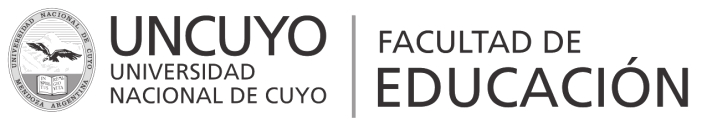